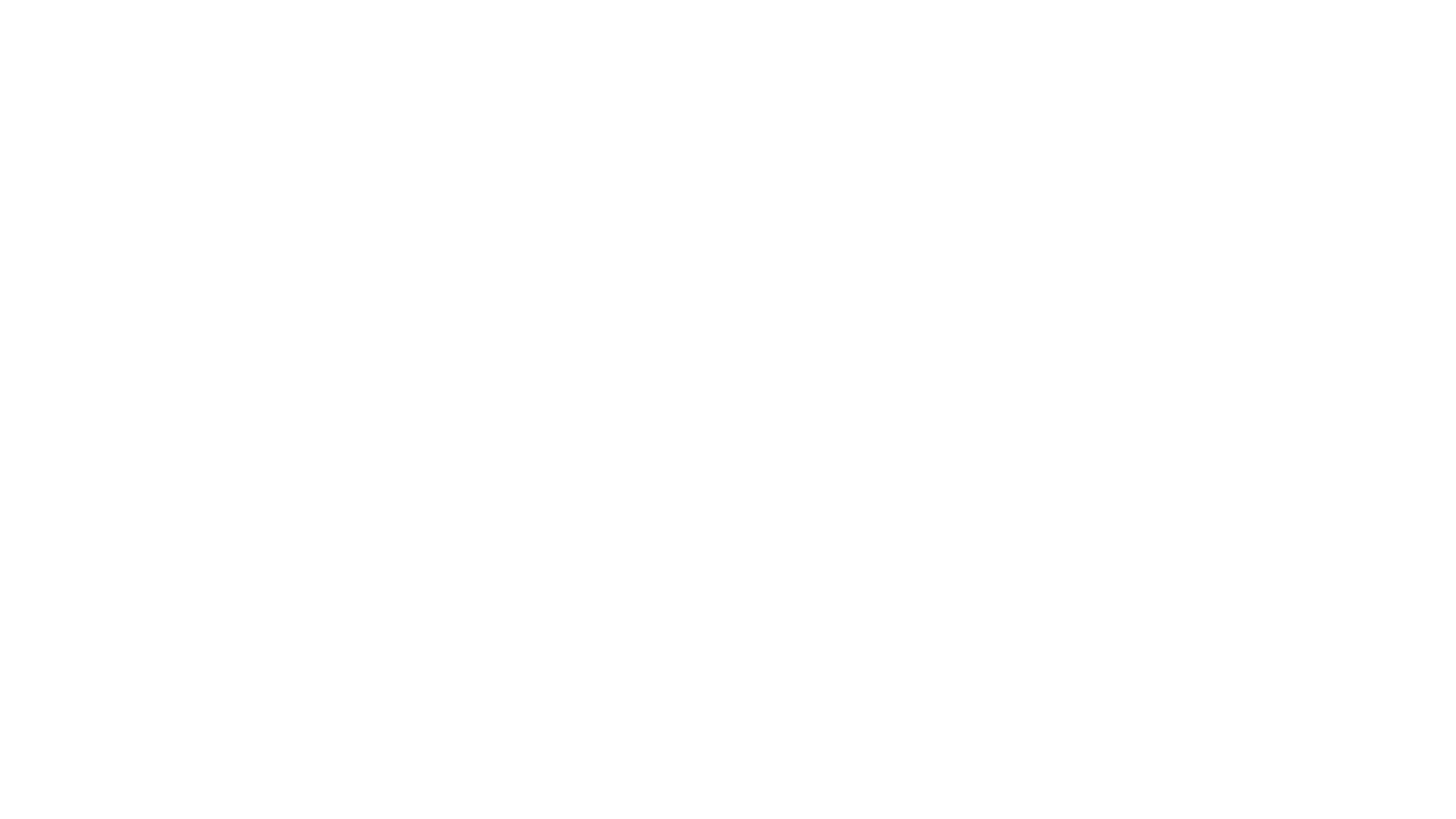 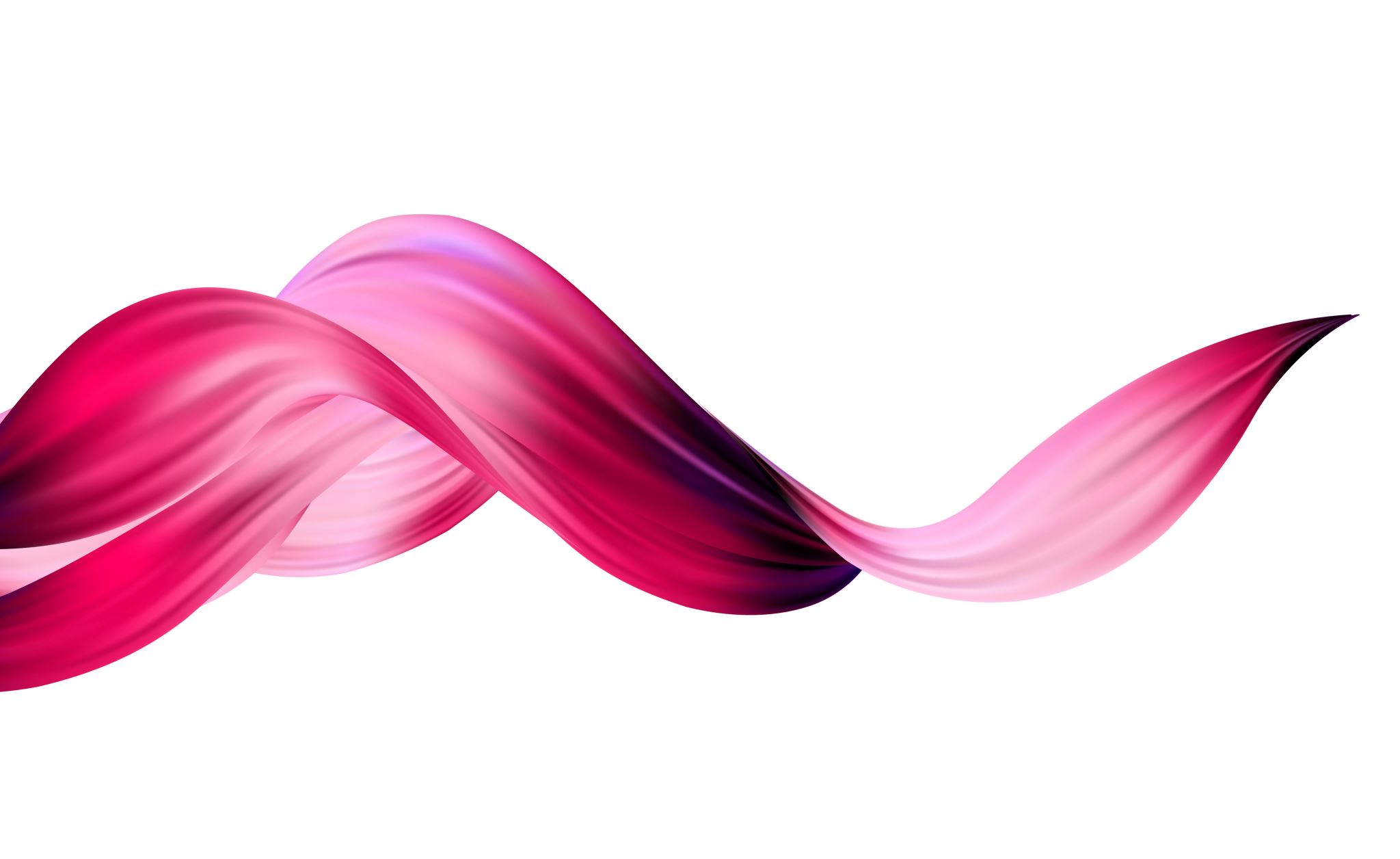 HANGİ KAVRAM
Bellek türleri
Kültürel Bellek
Kolektif Bellek
Toplumsal Bellek
Bellek çalışmalarının öncü ismi sosyolog Maurice Halbwachs “kolektif bellek” ifadesini,
 Mısırolog Jan Assmann “kültürel bellek”i tercih ederken, 
Antropolog Paul Connerton “toplumsal bellek” kavramını kullandı.
Kolektif bellek bir üst kavram olarak bireysel bellek dâhil bütün bellek türlerinin kolektivitenin ürünü olduğu ön kabulüne yaslanır
Assmann ise daha ziyade yazıyla ve dolayısıyla da yerleşik hayatla ilişkili olarak kullanır kültürel kavramını. Bu da antropolojinin temel kavramı olan “kültür”ün dar bir anlama sıkıştırılması demektir.
Paul Connerton ritüel, seremoni gibi toplumsal uygulamaları temel aldığı için “toplumsal bellek” kavramını tercih etmiştir. O zaman da daha küçük örgütlenme birimleri için yanlış bir ifade olmaktadır. Çünkü “toplum” (society) ile topluluk (community) arasındaki fark sosyolojik olarak görmezden gelinemeyecek kadar büyüktür. Ayrıca “toplum” kavramının taşıdığı muğlaklık da bu noktada önemlidir (Barth, 2001: 11).
Aleida Assmann, belleğin genellikle bireysel (individual) ve kolektif (collective) olarak iki kategoriye ayrıldığını ancak bunun yeterli bir tanımlama olmadığını belirtir. Bu sebeple de belleği dört biçime ayırmaya girişir: bireysel bellek (individual memory), toplumsal bellek (social memory), siyasal bellek (political memory) ve kültürel bellek (cultural memory) (2006: 211).
Bireysel bellek isminden de anlaşılacağı üzere bireyle ilgili olan bellek türüdür. Ancak bireyin var olması tek başına mümkün olamayacağı için bir toplumsallığa ihtiyaç duyar. Psikologlar bireysel belleğin üç sistemi olduğunu belirtirler. Motor becerileri, alışkanlıkları ve bazı davranışları farkında olmadan yapabilmeyi ifade eden belleğe yöntemsel bellek (procedural memory) denir.
Örneğin bisiklete binmek, araba sürmek ya da yüzmek bu bellek sistemine örnektir. İkincisi anlamsal bellektir (semantic memory). Bu bilinçli bir öğrenme sürecinde edinilen bilgileri işaret eder. Üçüncüsü ise olaysal bellektir (episodic memory) ve otobiyografik deneyimleri içeren bellek türüdür (Assmann, 2006: 212; Schacter, 2010: 35, çevirmenin notu; Nienass and Poole, 2012: 90-91)
“… olaylara dair anılara (epizodik anılara) sahip olmak demek kişinin geçmişe ait bilgisinin desteklediği ölçüde, silik bilinç kayıtlarından, akla yatkın, doğru gibi görünen ama dolaylı bir yaşantı yapılandırmak demektir. Sonuç, geçmişle hayal gücüne dayanan bir uğraşıdır” (Boyer, 2015: 10). Olaysal bellek özneldir, parçalıdır, kısa süreli, değişken ve dengesiz olabilir (Assmann, 2006: 212-213).